Some people will believe anything
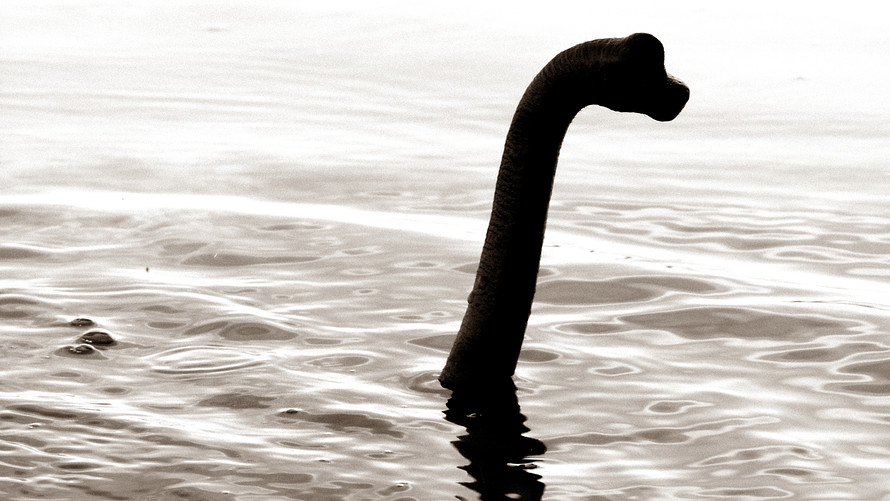 I have fun with Discovery
We are all here to support and improve the delivery of healthcare.
Before beginning with your novel idea, you need to know how to develop your approach.
Generate manuscripts.
Generate Quality Assurance projects.
Six Steps for Discovery
What interests you? Past experiences, past or present readings?
Literature review to develop language germane to the RQ and knowledge of previously reported independent and dependent variables. Develop a working hypothesis with the FINER principle.
Introduction and Methods sections necessary for IRB approval.
Citiprogram certification.
Data collection.
Work with IT to develop the SQL; Work to develop a CRF.
Data analysis.
Statistical analysis: sample size estimates; overlay plots; missingness, bivariate, multivariable analyses; generalized linear equations, decision tree analyses; propensity scores, instrumental variable analysis, validations, lack-of-fit tests, c-index, AUC, residuals, neural networks, confusion matrices, misclassification.
Writing the manuscript.
Easy as the Introduction and Methods sections were completed (refinement), the Results are based upon the statistical analyses (tables and figures) and the Discussion is comparison of your results with what was found in the literature.